Računanje povednih moči
Probabilistične metode,
metoda vektorskega prostora,
obratna pogostost dokumentov.
Povedne moči - uvod
Osnovni namen postopkov avtomatskega indeksiranja je zgoščevanje zapisa ob nespremenjeni vsebini:
z blokiranjem zavržemo besede brez vsebine (20% - 40% zgostitev,
s krnjenjem nevtraliziramo vplive sintakse (pomembna dodatna zgostitev, ker se ohranijo samo unikatni krni).
Zanemarimo dejstvo, da z blokiranjem in krnjenjem izgubimo del vsebine, skrite v medsebojnem odnosu besed.
© dr. Jure Dimec. Informacijski viri na Internetu (2012 / 13). Računanje povednih moči.
2
Povedne moči - uvod
Iz Luhnove krivulje sledi, da imajo različne besede različno vlogo pri opisovanju vsebine.
Delež posamezne besede v zalogi vsebine dokumenta imenujemo njeno povedno moč.
© dr. Jure Dimec. Informacijski viri na Internetu (2012 / 13). Računanje povednih moči.
3
Povedne moči - uvod
Dokumenti v zbirki opisujejo različne vsebine.
Beseda, ki je pomembna za vsebinski opis dokumenta, s svojim pojavljanjem dokument na nek način in do neke mere loči od ostalih dokumentov.
Beseda, ki bi se v zbirki pojavljala naključno, dokumentom ne bi prispevala vsebine.
Iz odmika od naključnega pojavljanja neke besede lahko sklepamo na njeno pomensko funkcijo.
© dr. Jure Dimec. Informacijski viri na Internetu (2012 / 13). Računanje povednih moči.
4
Povedne moči - uvod
Statistične metode računanja povednih moči besed ocenjujejo vlogo besed v dokumentih z dveh zornih kotov:
reprezentacija: sposobnost besed, da predstavljajo vsebino dokumenta,
diskriminacija: sposobnost besed, da dokument ločijo od ostalih v zbirki.
© dr. Jure Dimec. Informacijski viri na Internetu (2012 / 13). Računanje povednih moči.
5
Probabilistične metode
Probabilistične metode računanja povednih moči ocenjujejo verjetnost, da bo neka beseda vsebovana v relevantnem dokumentu.
Za razumevanje načela potrebujemo miselni preskok: ko ocenjujemo sposobnost besede, da predstavlja vsebino dokumenta pravzaprav ocenjujemo relevantnost besede za dani dokument.
Največjo povedno moč v dokumentu, ki govori o vsebini a, bo imela beseda, ki se z največjo verjetnostjo pojavlja v dokumentih o a, in z najmanjšo verjetnostjo v dokumentih, ki niso o a.
© dr. Jure Dimec. Informacijski viri na Internetu (2012 / 13). Računanje povednih moči.
6
IDF
Sparck Jones, 1972:
Že dolgo vemo, da je beseda, ki se v nekem dokumentu pogosto pojavlja, verjetno pomembna za vsebino dokumenta. Frekvenca besede je torej povezana z njeno povedno močjo.
Primernost neke besede za opisovanje vsebine pa je odvisna tudi od števila dokumentov, v katerih se pojavlja.
Za opisovanje vsebine v podatkovni zbirki je primerna beseda, ki se zelo pogosto pojavlja v majhnem številu dokumentov.
© dr. Jure Dimec. Informacijski viri na Internetu (2012 / 13). Računanje povednih moči.
7
IDF
Odvisnost med pojavljanjem besede b v dokumentih in njeno povedno močjo opisuje obratna pogostost dokumentov (inverse document frequency, IDF).
N		število dokumentov v zbirki,
nb		število dokumentov z besedo b.
© dr. Jure Dimec. Informacijski viri na Internetu (2012 / 13). Računanje povednih moči.
8
Normalizacija dolžine dokumentov
Besede v dolgih dokumentih bodo v povprečju imele večje frekvence, kot v kratkih.
Če ne bi upoštevali tega, bi bile povedne moči besed v dolgih dokumentih neupravičeno visoke in dolgi dokumenti bi imeli več možnosti da bodo poiskani, kot kratki.
Da bodo frekvence besed dobro predstavljale vsebino dokumentov, moramo dolžino dokumentov normalizirati.
Normalizacija: frekvenc besed popravimo, da bodo take, kot da bi izvirale iz enako dolgih dokumentov.
© dr. Jure Dimec. Informacijski viri na Internetu (2012 / 13). Računanje povednih moči.
9
Probabilistične metode
Croft, Harper, 1983:
Povedna moč besede b v dokumentu d je odvisna od njene frekvence v dokumentu in IDF v zbirki:
freqbd = frekvenca besede b v dokumentu d,max_freqd = frekvenca najpogostejše besede v dokumentu d (normalizacija glede dolžine dokumentov),K = konstanta, namenjena prilagajanju dolžini dokumentov.
© dr. Jure Dimec. Informacijski viri na Internetu (2012 / 13). Računanje povednih moči.
10
Probabilistične metode
Croft, Harper, 1983:
Sorodnost iskalne zahteve q in dokumenta d je enaka vsoti povednih moči skupnih besed:
b
fbd
b = 1
n = število besed, skupnih iskalni zahtevi q in dokumentu d, C = konstanta, namenjena prilagajanju načinu indeksiranja.
© dr. Jure Dimec. Informacijski viri na Internetu (2012 / 13). Računanje povednih moči.
11
Model vektorskega prostora
Salton, 1975
Predstavljajmo si množico različnih besed v zbirki dokumentov tridimenzionalno, v prostoru.
Vsaka beseda je točka s pozicijo v tem prostoru.
Dokumente si predstavljajmo kot vektorje, sestavljene iz besed v tem prostoru.
Izhodišča vektorjev naj bodo v središču prostora in vektorji naj bodo usmerjeni navzven.
Smer vektora je odvisna od pozicij besed, ki ga sestavljajo.
© dr. Jure Dimec. Informacijski viri na Internetu (2012 / 13). Računanje povednih moči.
12
Model vektorskega prostora
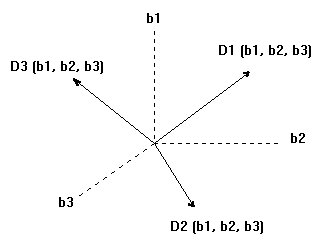 Poenostavljen prostor besed b1, b2, b3 in dokumentov D1, D2, D3. 
Tri različne besede oblikujejo tri-dimenzionalni prostor.
Prisotnost besed v dveh vektorjih je izražena z kotom med vektorjema. 
Več ko imata vektorja različnih besed, večji je kot med njima.
© dr. Jure Dimec. Informacijski viri na Internetu (2012 / 13). Računanje povednih moči.
13
Model vektorskega prostora
Kot med vektorjema dveh identičnih dokumentov bi bil 0 stopinj.
Prostor n različnih besed je n-dimenzionalen in vsebuje toliko vektorjev, kolikor je dokumentov v zbirki.
© dr. Jure Dimec. Informacijski viri na Internetu (2012 / 13). Računanje povednih moči.
14
Model vektorskega prostora
Prostor besed je omejen s številom besed in ima zato svoj končen volumen in površino.
Površino razgrnemo v dve dimenziji.
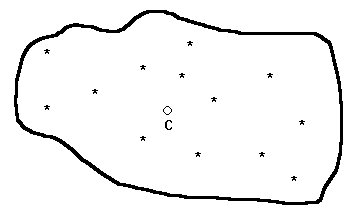 izsek površine prostora
Zvezdice predstavljajo konice vektorjev (dokumentov).
C (centralni dokument ali centroid) je navidezni dokument, ki predstavlja povprečje vseh stvarnih dokumentov.
© dr. Jure Dimec. Informacijski viri na Internetu (2012 / 13). Računanje povednih moči.
15
Model vektorskega prostora
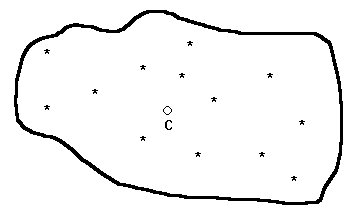 Kot med vektorjema ponazarja njuno različnost (različnost besed v dokumentih).
izsek površine prostora
Različnost dveh dokumentov se na zgornji sliki površine izraža kot razdalja med konicama njunih vektorjev.
Stopnjo posebnosti dokumenta lahko prikažemo kot razdaljo konice njegovega vektorja od centroida.
© dr. Jure Dimec. Informacijski viri na Internetu (2012 / 13). Računanje povednih moči.
16
Model vektorskega prostora
V modelu vektorskega prostora ocenjujemo diskriminacijsko sposobnost besed.
Diskriminacijska sposobnost besed - lastnost besed, da s svojo vsebino razločujejo (diskriminirajo) dokumente.
Beseda z veliko diskriminacijsko sposobnostjo konice vektorjev razprši.
Večja ko je razpršenost, večja je diskriminacijska sposobnost besede.
© dr. Jure Dimec. Informacijski viri na Internetu (2012 / 13). Računanje povednih moči.
17
Model vektorskega prostora
Diskriminacijsko sposobnost besed lahko ocenjujemo tako, da merimo razpršenost, ki jo povzročajo.
© dr. Jure Dimec. Informacijski viri na Internetu (2012 / 13). Računanje povednih moči.
18
Model vektorskega prostora
Mero razpršenosti dokumentov Q predstavlja vsota sorodnosti S središčnega dokumenta C z vsakim posameznim dokumentom D. 
i predstavlja posamezno od n besed.
© dr. Jure Dimec. Informacijski viri na Internetu (2012 / 13). Računanje povednih moči.
19
Model vektorskega prostora
Sorodnost dokumenta in centroida je obratno sorazmerna s kotom med njunima vektorjema.
Lahko jo izračunamo z enačbo za kozinus kota.
© dr. Jure Dimec. Informacijski viri na Internetu (2012 / 13). Računanje povednih moči.
20
Model vektorskega prostora
Diskriminacijska vrednost DV besede b je mera sprememb, ki jo povzroči uvajanje te besede v prostor. 
Če izračunamo mero razpršenosti prostora brez in z prisotnostjo besede b, je razlika razpršenosti v obeh primerih ravno diskriminacijska vrednost besede b.
© dr. Jure Dimec. Informacijski viri na Internetu (2012 / 13). Računanje povednih moči.
21
Model vektorskega prostora
Diskriminacijska vrednost besede velja za vsak dokument v zbirki.
Upošteva samo povprečno pogostost pojavljanja te besede v zbirki dokumentov.
© dr. Jure Dimec. Informacijski viri na Internetu (2012 / 13). Računanje povednih moči.
22
Model vektorskega prostora
Zanima nas količina informacije v besedi (njena povedna moč) v konkretnem dokumentu.
Povedno moč PV besede b v dokumentu D dobimo tako, da diskriminacijsko vrednost DV te besede pomnožimo z njeno frekvenco f v dokumentu D.
© dr. Jure Dimec. Informacijski viri na Internetu (2012 / 13). Računanje povednih moči.
23